SQL Server Indexing for the Client Developer
Denny Cherry
mrdenny@mrdenny.com
MVP, MCSA, MCDBA, MCTS, MCITP
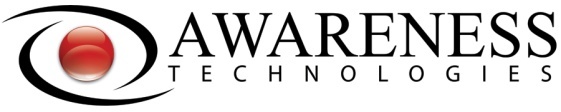 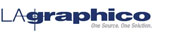 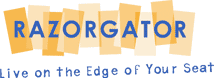 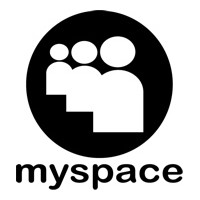 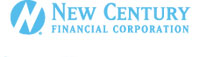 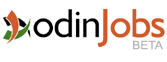 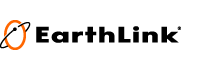 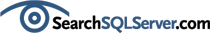 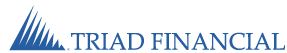 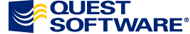 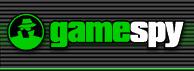 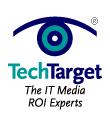 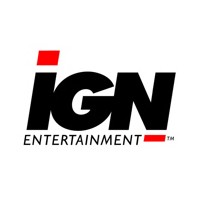 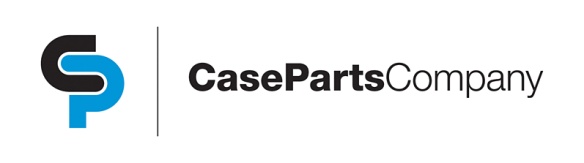 Today’s Goals
Introduce the different kinds of indexes
Common Misconceptions about indexes
Downsides to indexes
Introduce advanced index tuning techniques
Q & A
Today’s Goals
Introduce the different kinds of indexes
Common Misconceptions about indexes
Downsides to indexes
Introduce advanced index tuning techniques
Q & A
Different Kinds of Indexes
Three Kinds of Indexes
Clustered
Non-clustered
Full Text
XML
Clustered Indexes
1 Clustered Index per table
Contain Full Copy of row data within in the index
Up to 16 indexed columns can be part of the index
(15 if the table contains any XML indexes)
Primary Key will by default be the Clustered Index
Must be created on the same filegroup as the table
Non-clustered Index
Up to 999 per table
Up to 16 indexed columns in the index
Non-indexed columns can be included via INCLUDE statement
Can be created on any filegroup within the database
Can be filtered indexes to include fewer rows in the index.
Full Text Indexes
Not accessed via normal SELECT statements
Require use of a predicate:
CONTAINS
CONTAINSTABLE
FREETEXT
FREETEXTTABLE
Can be used to search binary values (doc, docx, xls, pdf) stored within the database.
Natural Language Search
Full Text Indexes (SQL 2005 and below)
Created and managed outside of the database via Microsoft Search Service
Backed up with the database (starting in SQL 2005)
Searches entire index and returns all matches, which you then filter against your normal table to return correct set of rows.
Full Text Indexes (SQL 2008 and up)
Now stored within the database
Command is still parsed via MS Search service, but looking is done natively
Full text search now only searches the required subset of rows
XML Indexes
Allows you to index specific nodes of the XML document
249 XML Indexes pre table
Requires a Clustered Index on the table
Each xml column can have a single primary XML index and multiple secondary XML indexes
XML Indexes can only be created on a single XML Column
Today’s Goals
Introduce the different kinds of indexes
Common Misconceptions about indexes
Downsides to indexes
Introduce advanced index tuning techniques
Q & A
Common Misconceptions about indexes
Indexes don’t require maintenaince
If I create one index for each column in my where clause I’ll be fine
The table is sorted based on the order of the Clustered Index
Clustered Indexes are required
Today’s Goals
Introduce the different kinds of indexes
Common Misconceptions about indexes
Downsides to indexes
Introduce advanced index tuning techniques
Q & A
Downsides to indexes
Indexes take up space
On large complex databases the indexes can take up more space than the table
Data is duplicated in each index which contains the column
Indexes slow down insert, update, delete (especially full text indexes) statements
Using the wrong index can be slower than using no index
Encrypted data can’t be effectively indexed
Today’s Goals
Introduce the different kinds of indexes
Common Misconceptions about indexes
Downsides to indexes
Introduce advanced index tuning techniques
Q & A
Advanced Index Tuning Techniques
Fillfactor
Tells the SQL Server how much free space to leave in the leaf level pages.
Padding
Tells the SQL Server to use the Fillfactor setting to leave free space in the intermediate-level pages.
Online Rebuilds
Data Compression
Using the Advanced Index Tuning Techniques
CREATE INDEX MyIndex ON dbo.MyTable
ON (Col1, Col5, Col3)
INCLUDE (Col4, Col2)
WHERE Col6 = ‘Value3’
WITH (FILLFACTOR=70, PAD_INDEX=ON, ONLINE=ON, DATA_COMPRESSION = ROW | PAGE);
Physical Index Page Layout
Clustered (BOL 2005 / 2008)
Non-Clustered (BOL 2005 / 2008)
Q & A
Denny Cherry
mrdenny@mrdenny.com
http://itke.techtarget.com/sql-server/
http://www.twitter.com/mrdenny
Please rate my presentation at http://speakerrate.com/mrdenny